Загадки на тему «Зима, Новый год»
Автор Васильева М. С.
2015 год.
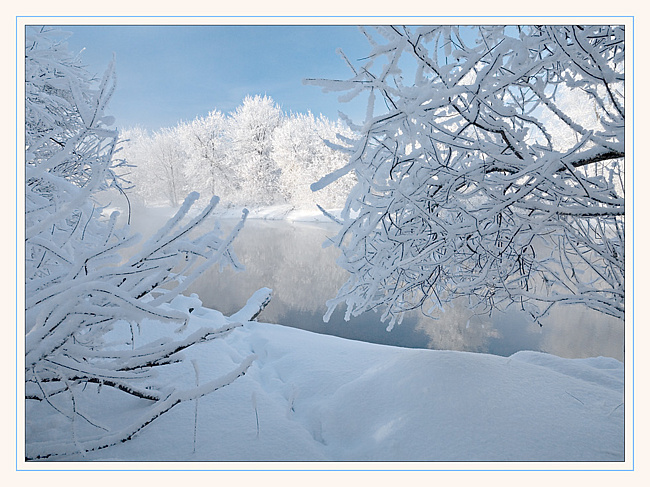 Наступили холода.Обернулась в лед вода.Длинноухий зайка серыйОбернулся зайка белым.Перестал медведь реветь:В спячку впал в бору медведь.Кто скажет, кто знает,Когда это бывает?
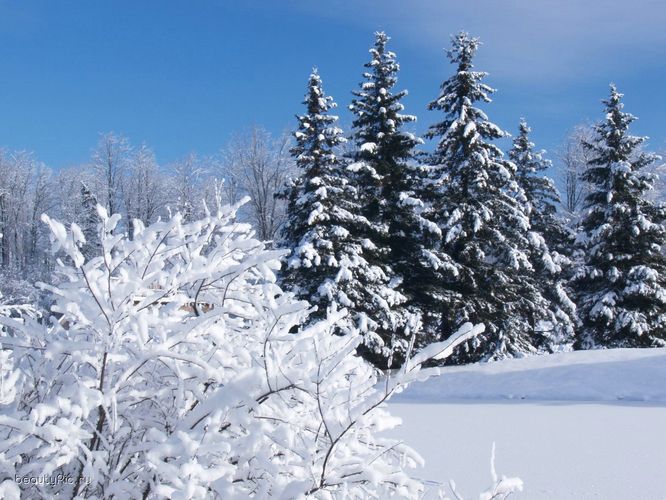 Что за странный человекПрибыл в двадцать первый век:Морковный нос, в руке метла,Боится солнца и тепла?
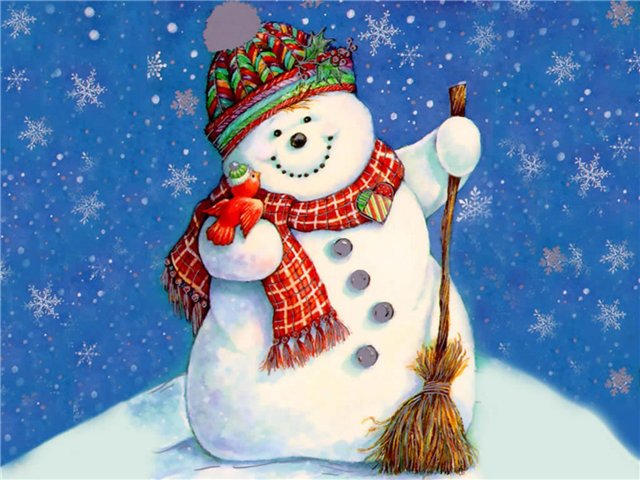 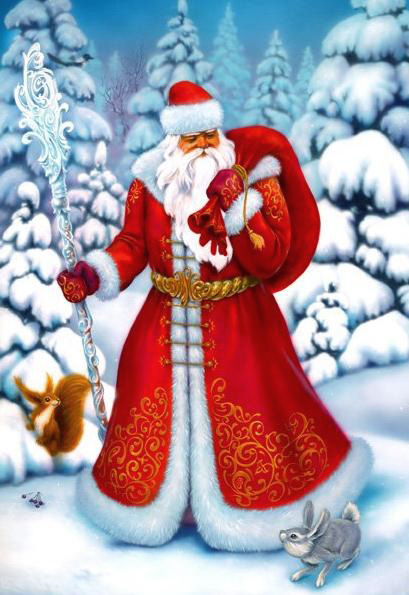 Кто с огромнейшим мешкомЧерез лес идет пешком…Может, это людоед?- Нет!Кто сегодня встал чуть светИ несет мешок конфет…Может, это ваш сосед?- Нет.Кто приходит в Новый годИ на ёлке свет зажжет?Включит нам электрик свет?- Нет!Кто же это? Вот вопрос!Ну, конечно…
Дел у меня немало –Я белым одеяломВсю землю укрываю,В лед реки убираю,Белю поля, дома,Зовут меня…
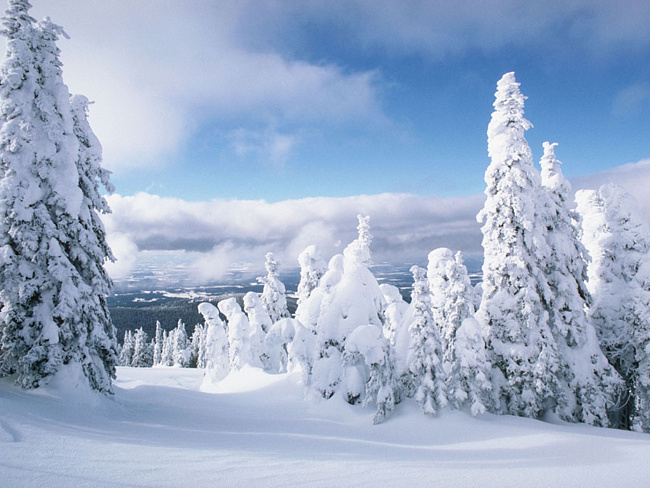 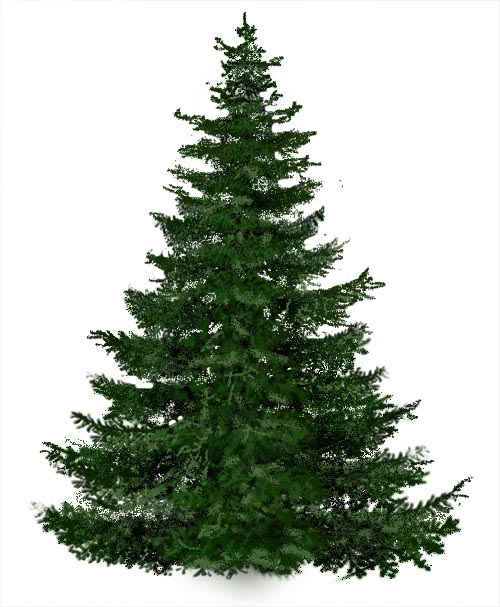 К нам домой под Новый годКто-то из лесу придет,Вся пушистая, в иголках,А зовут ту гостью …
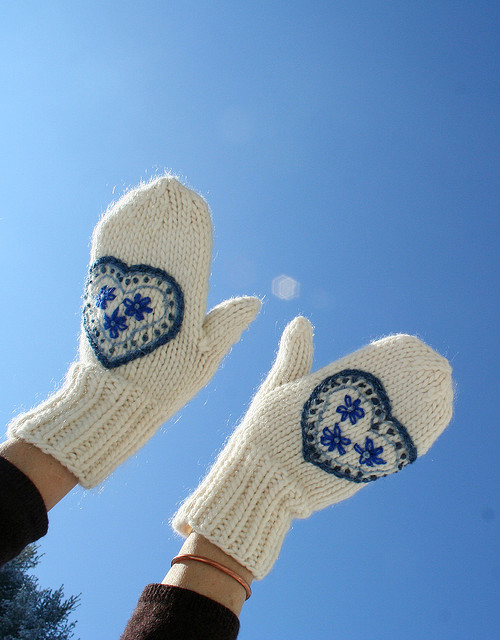 А ну-ка, ребята,Кто угадает:На десятерых братьевДвух шуб хватает.
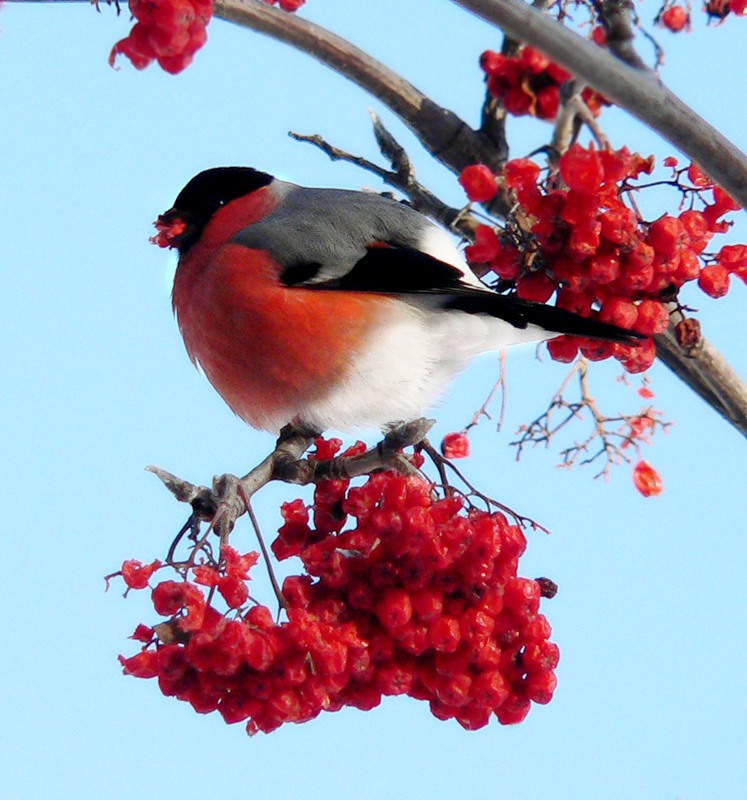 Красногрудый, чернокрылый,Любит зернышки клевать,С первым снегом на рябинеОн появится опять.
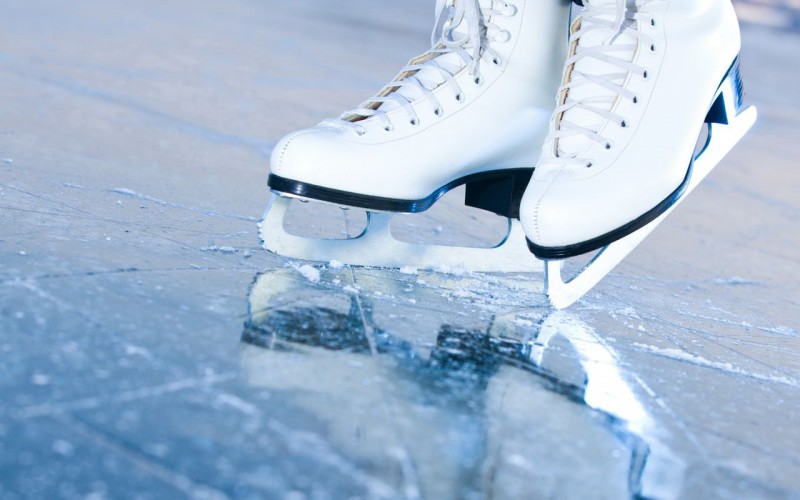 Два коня у меня, два коня.По воде они возят меня.А вода тверда, словно каменная.
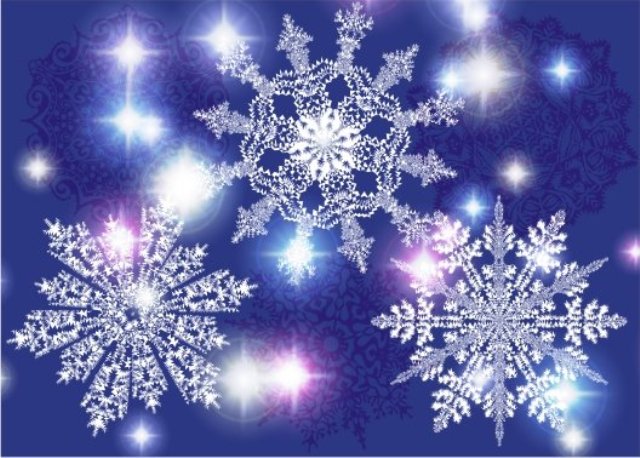 С неба падают зимоюИ кружатся над замлеюЛегкие пушинки,Белые …
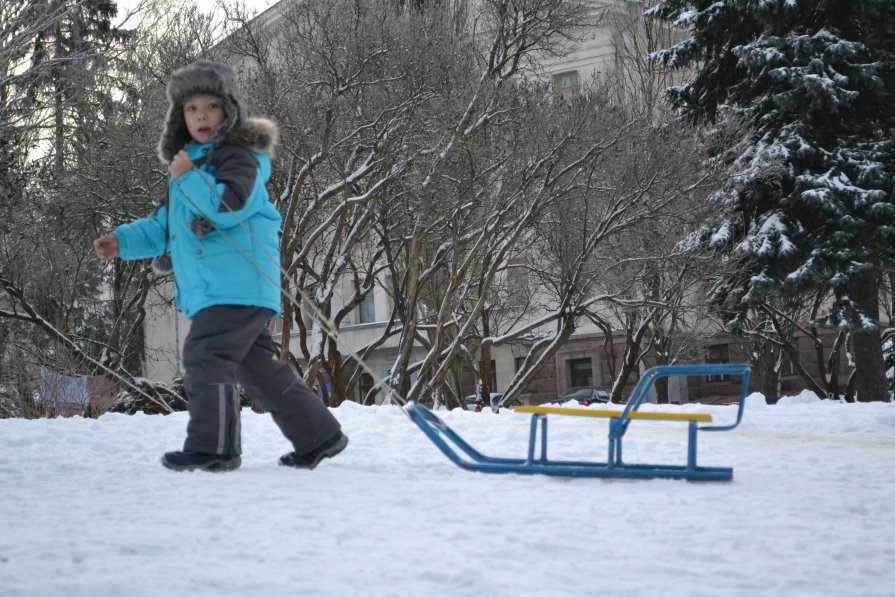 Все лето стояли,Зимы ожидали.Дождались поры –Помчались с горы.